引导技能培训
第 2 课
日期
本课程正在录制中
欢迎
你们当中有多少人喜欢讲故事？
今天的
引导团队
[引导者 1 姓名]
[引导者 2 姓名]
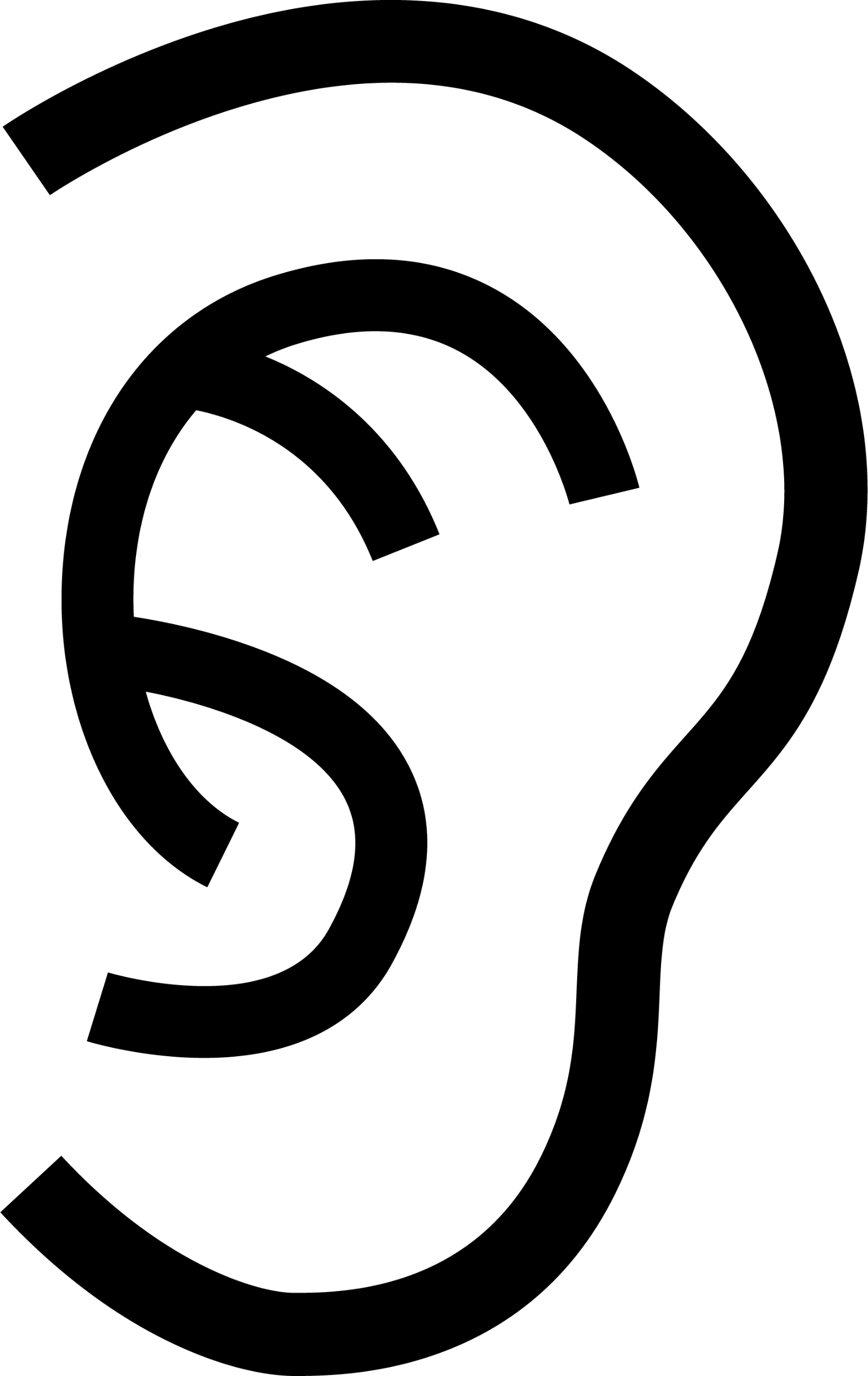 让我们听听您的想法...
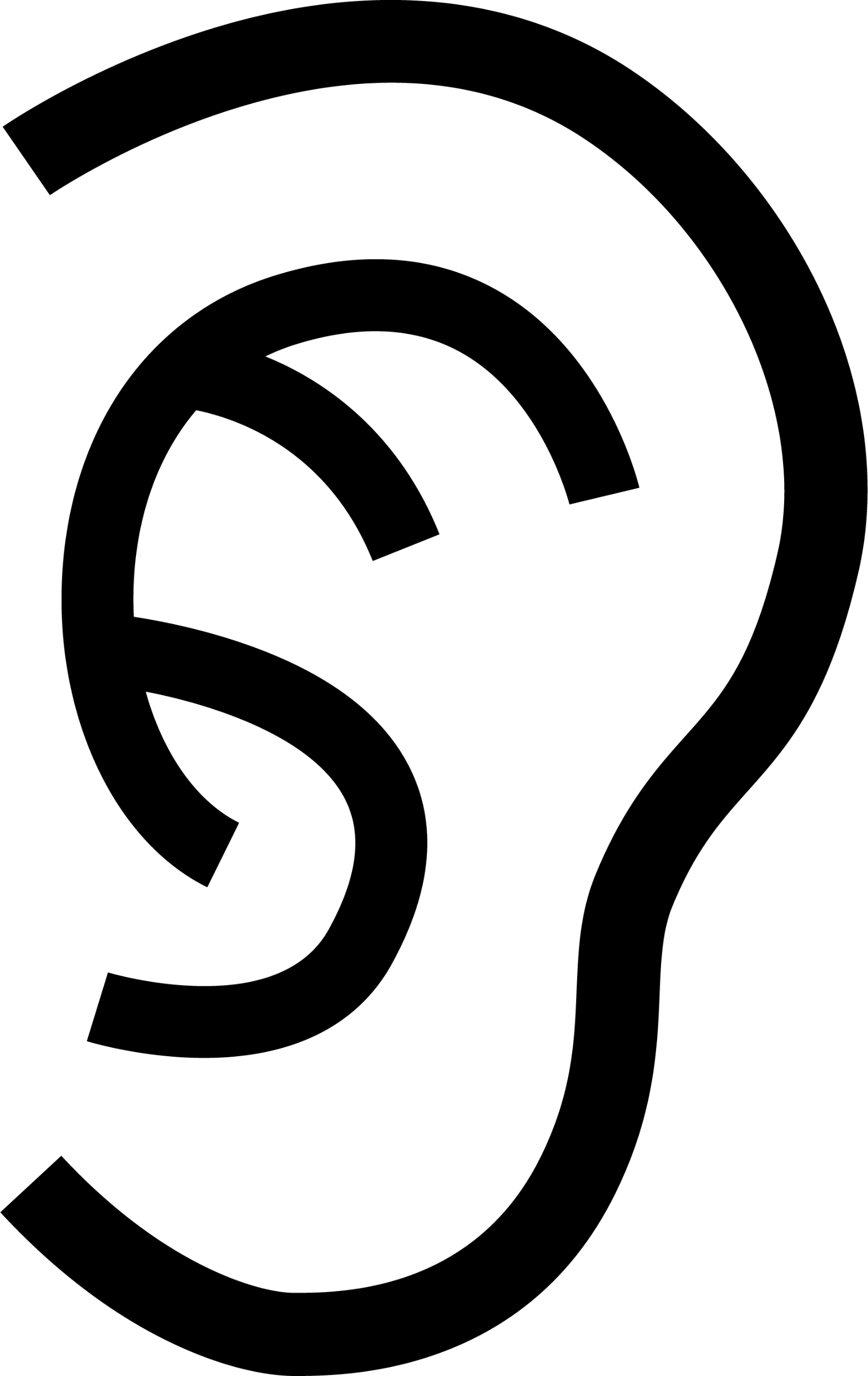 姓名
在特奥中的角色
最喜欢的运动
回顾第 1 课
第 1 课：关键引导技能
回顾
引导
引导是一种帮助他人发表见解和看法的方式。
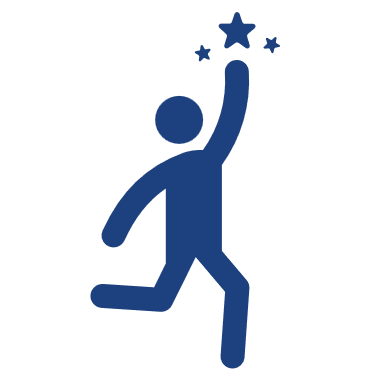 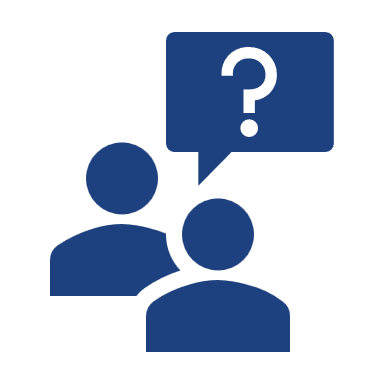 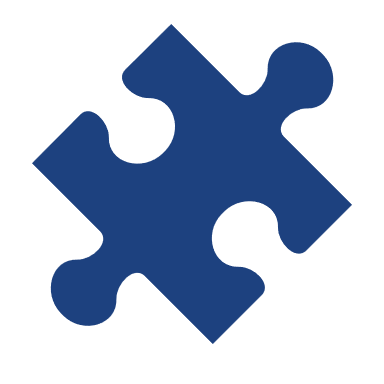 第 1 课：关键引导技能
回顾
引导技能可促进互动和参与
促进参与的方式：
鼓励发言
建立联系的方式：
总结
促进倾听的方式：
提出问题
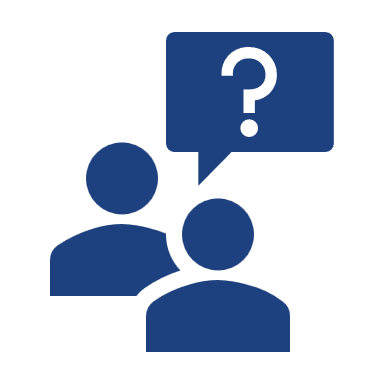 第 1 课：关键引导技能
回顾
促进倾听的方式：提出问题
问题类型
开放式：
以“什么”、“如何”开头，有时以“为什么”开头的问题。用于阐明内容和引出详细解释，从而开启对话。
封闭式：
可以通过简短字词（例如“是/否”或一个字词）进行回答的问题，用于缩短/结束对话。
引导式：
提示或鼓励人们做出预期回答的问题。
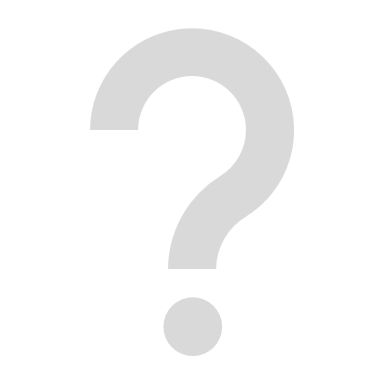 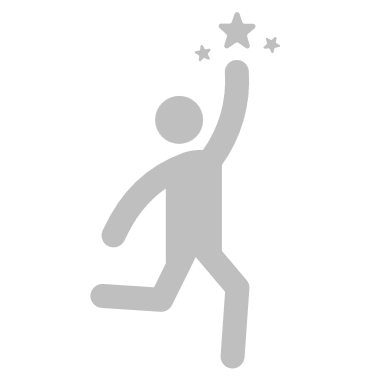 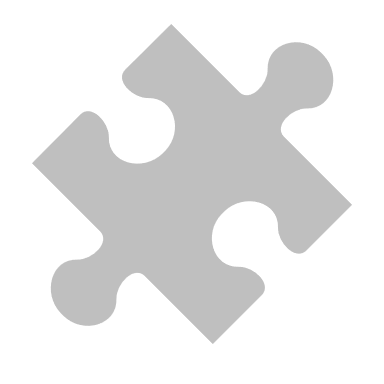 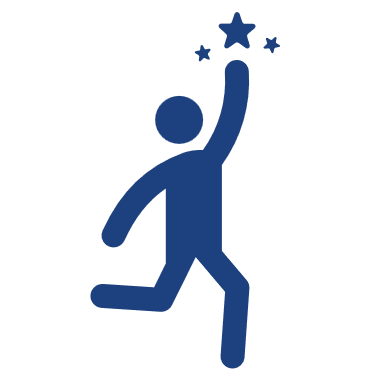 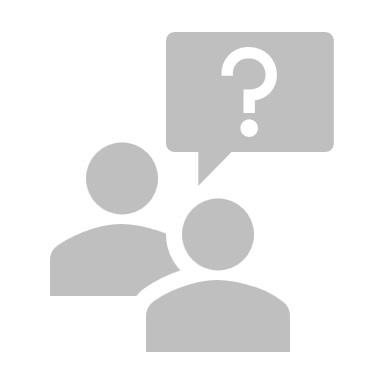 第 1 课：关键引导技能
回顾
促进参与的方式：鼓励发言
我们可通过以下方式鼓励发言：
言语：
嗯、继续、非常好、有人要补充吗、很好、谢谢等。
手势和肢体语言：
点头、保持眼神交流、开放式肢体语言
集中注意力：
在进行回复时，先重复别人话语中的最后一两个字词，从而让对方放心您没有分心做其他事情。
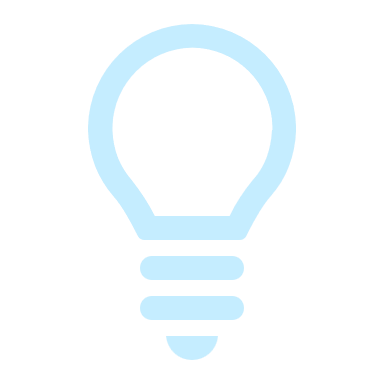 您还见过引导者在培训中用哪些其他方式鼓励您或其他人？
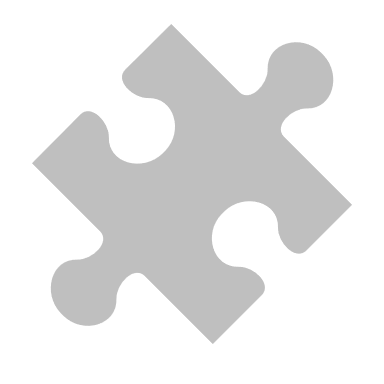 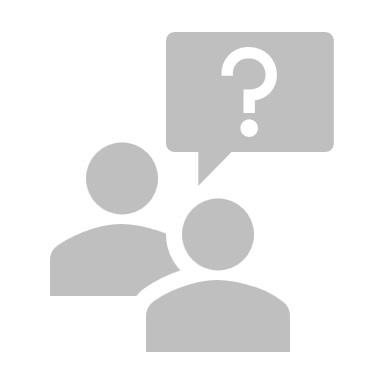 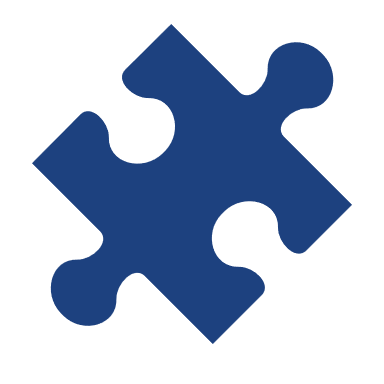 第 1 课：关键引导技能
回顾
总结...
鼓励学员更深入地思考自己或他人所说的话
确保参与讨论的所有人都清楚刚刚讨论的内容
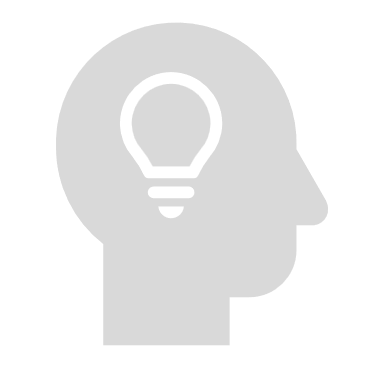 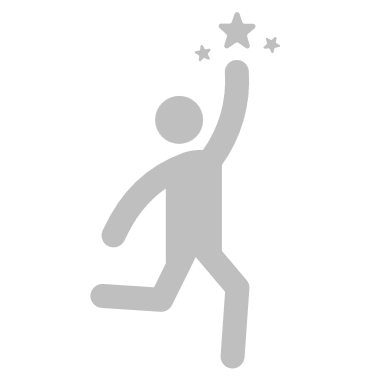 第 1 课：关键引导技能
回顾
判断如何回答问题
学员提出问题时，引导者有两种处理方式...
您不知道答案
您知道答案
回答，
反问或，
转问或，
跳过
反问或，
转问或，
跳过
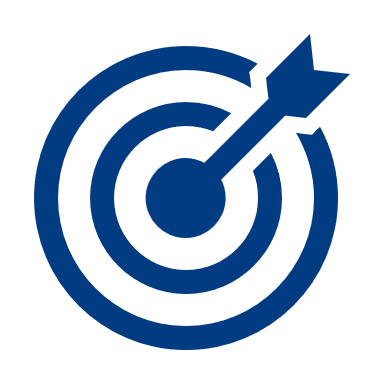 决策目标：
努力平衡学员积极参与的需求和推进内容安排的需求
第 2 课目标
知道何时分享您的故事以帮助与学员建立联系和互动

确定要练习的引导领域
内容安排
引导技能培训
学习规范
学习规范
营造安全的学习环境，让大家互相学习，享受乐趣，并完成学习目标
让我们听听您的想法...
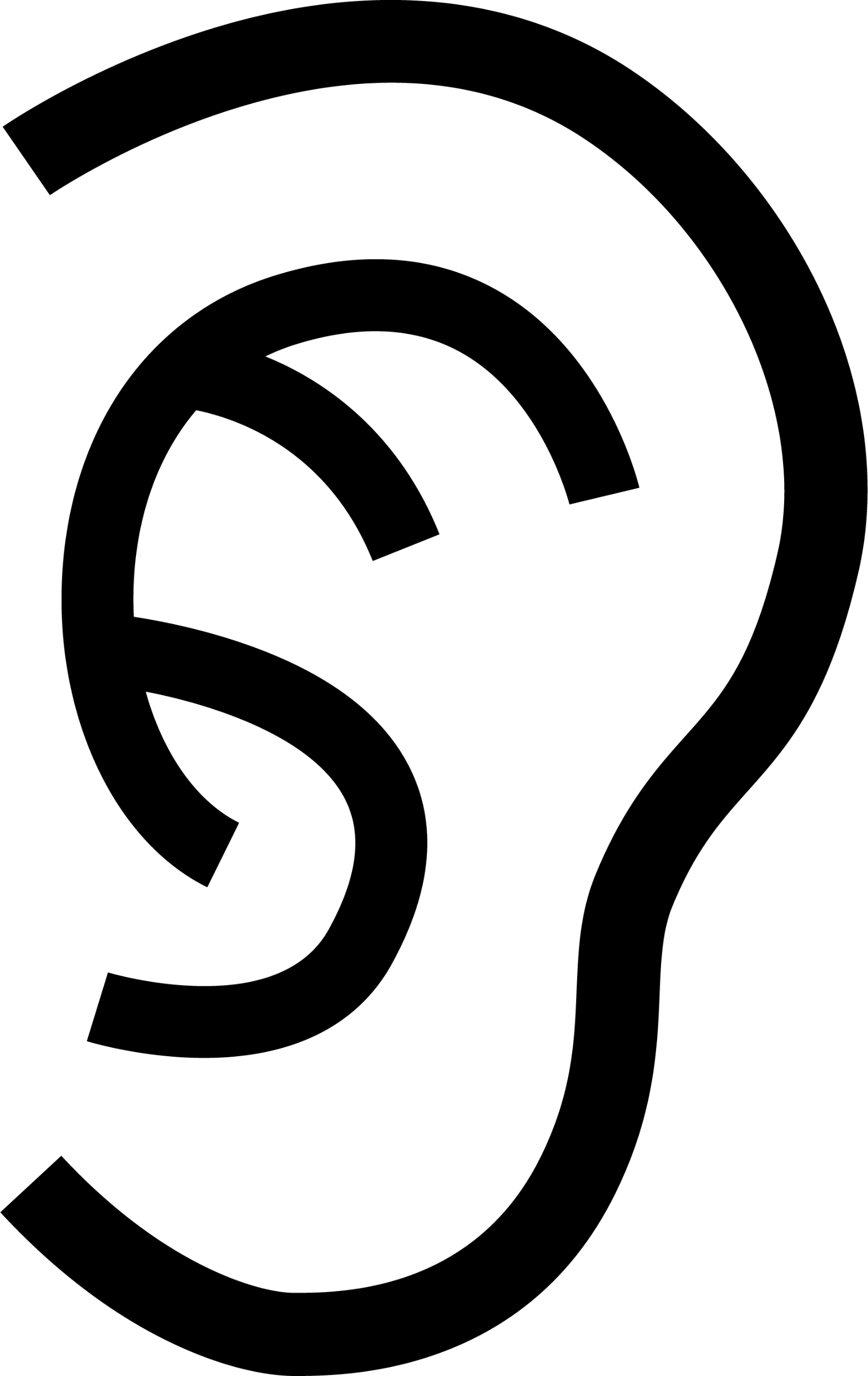 您认为哪些规范有助于营造良好的学习环境？
学习规范
我们的学习规范
[规范]
[规范]
[规范]
充分利用 Zoom
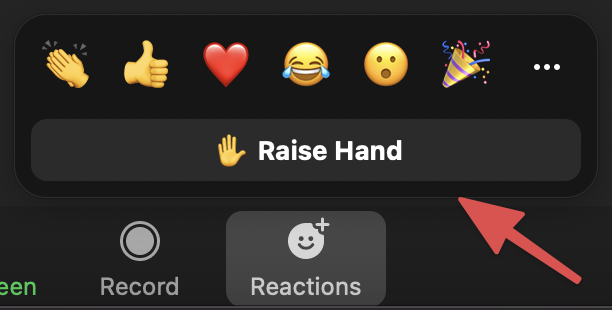 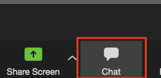 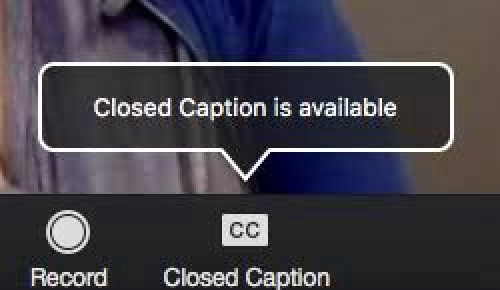 聊天窗口
举手
隐藏式字幕
“讲述故事”的力量
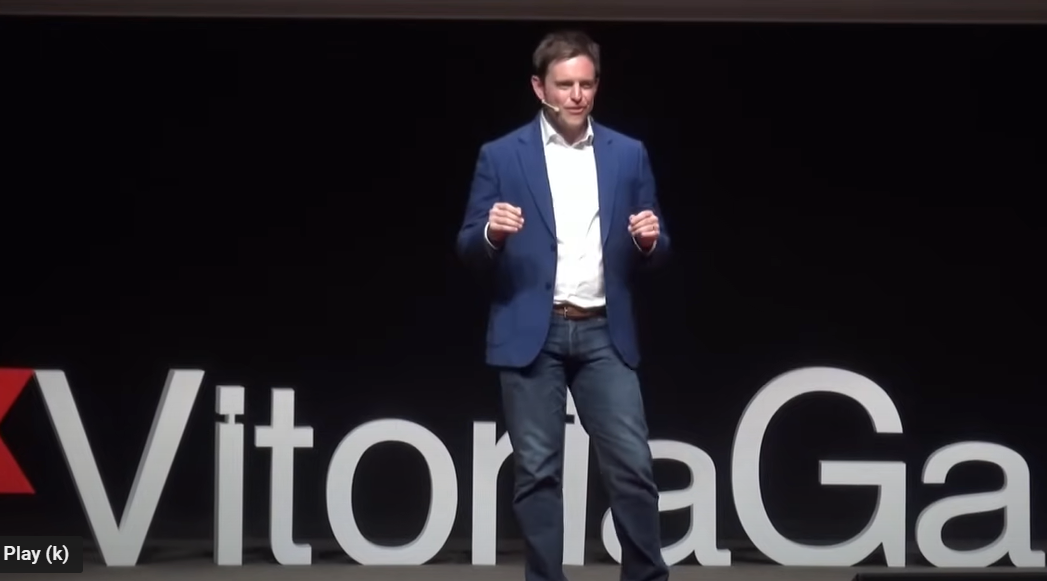 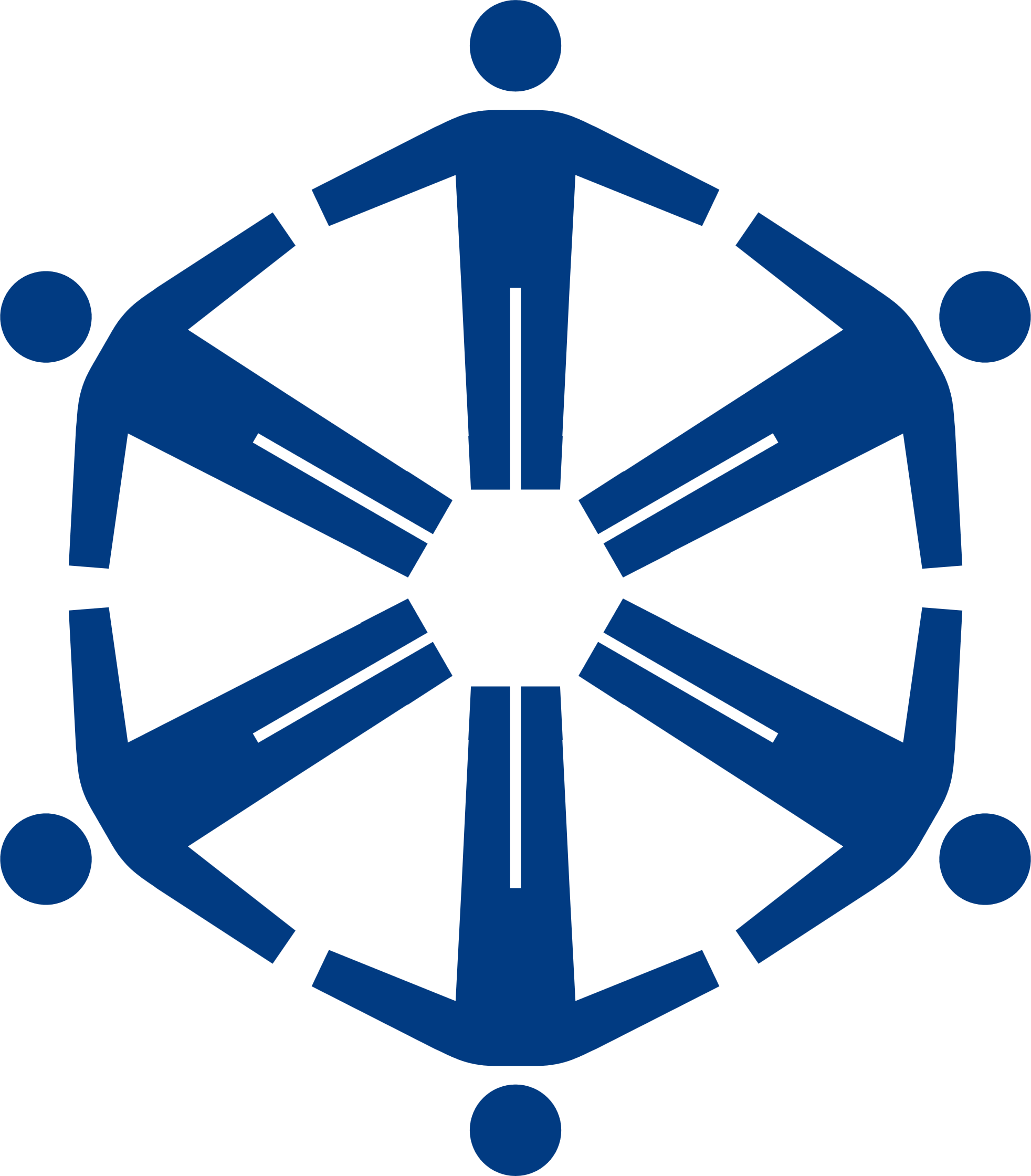 您能回想起视频中哪些内容？
“讲述故事”的力量
建立联系
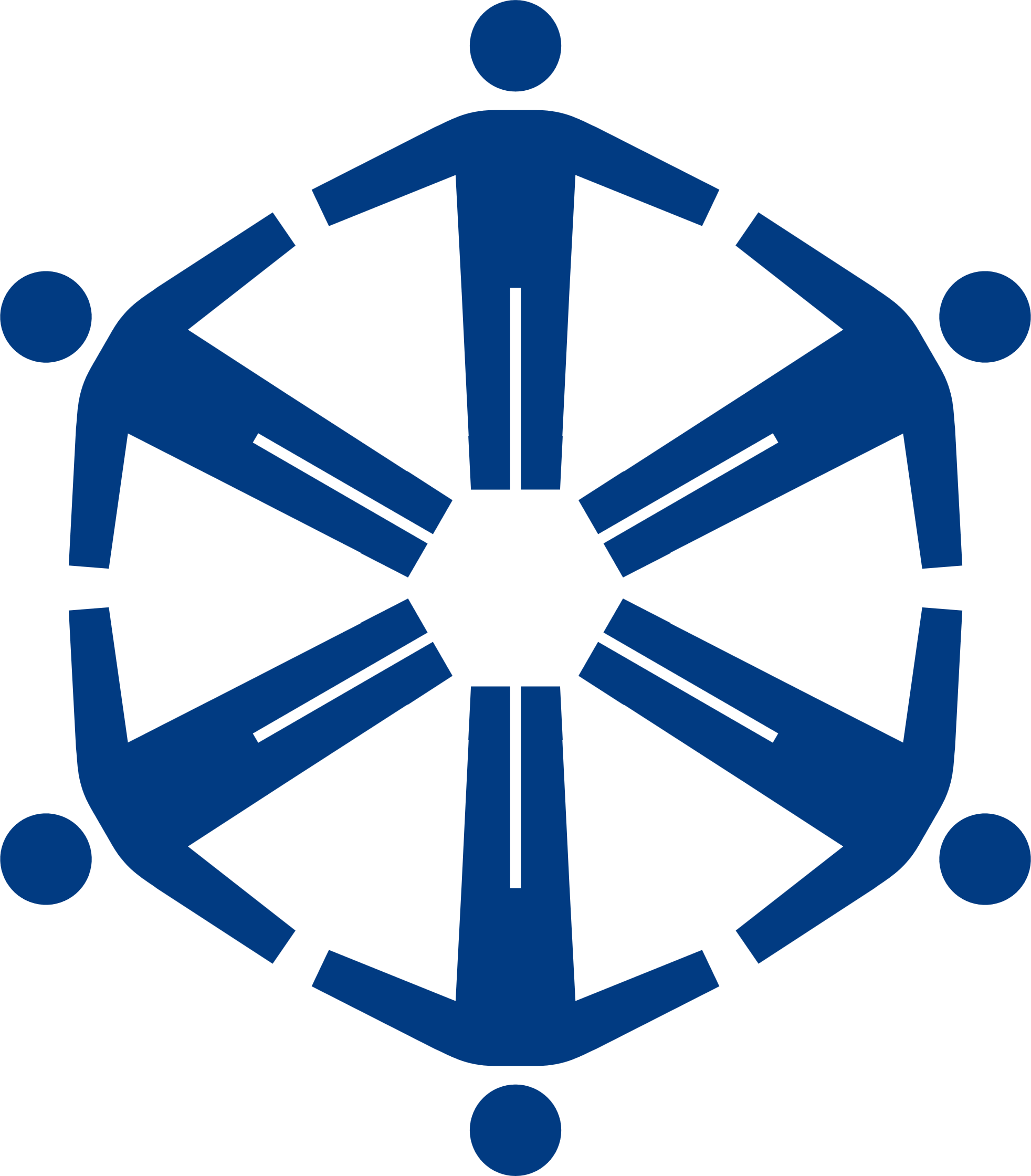 真诚勇敢会带来力量
将大家联结在一起
真诚勇敢的行为
最宝贵的资产
分享有助于与听众建立联系
“讲述故事”的力量
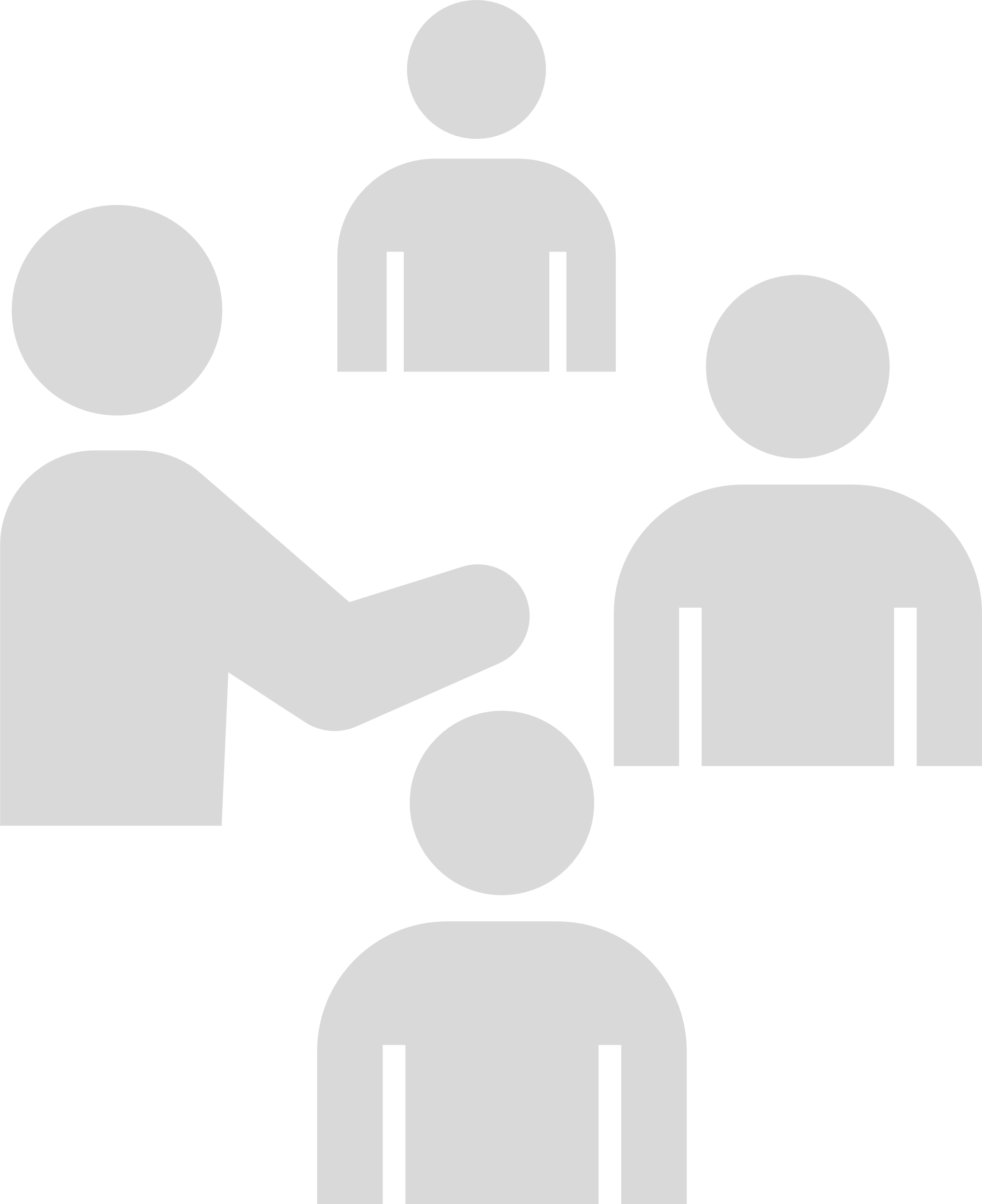 我们为什么喜欢讲故事？
“讲述故事”的力量
故事有助于建立理解
故事可引起共情（理解和体会他人感受的能力）
故事有助于说明复杂和困难的情况
我们为什么喜欢讲故事？
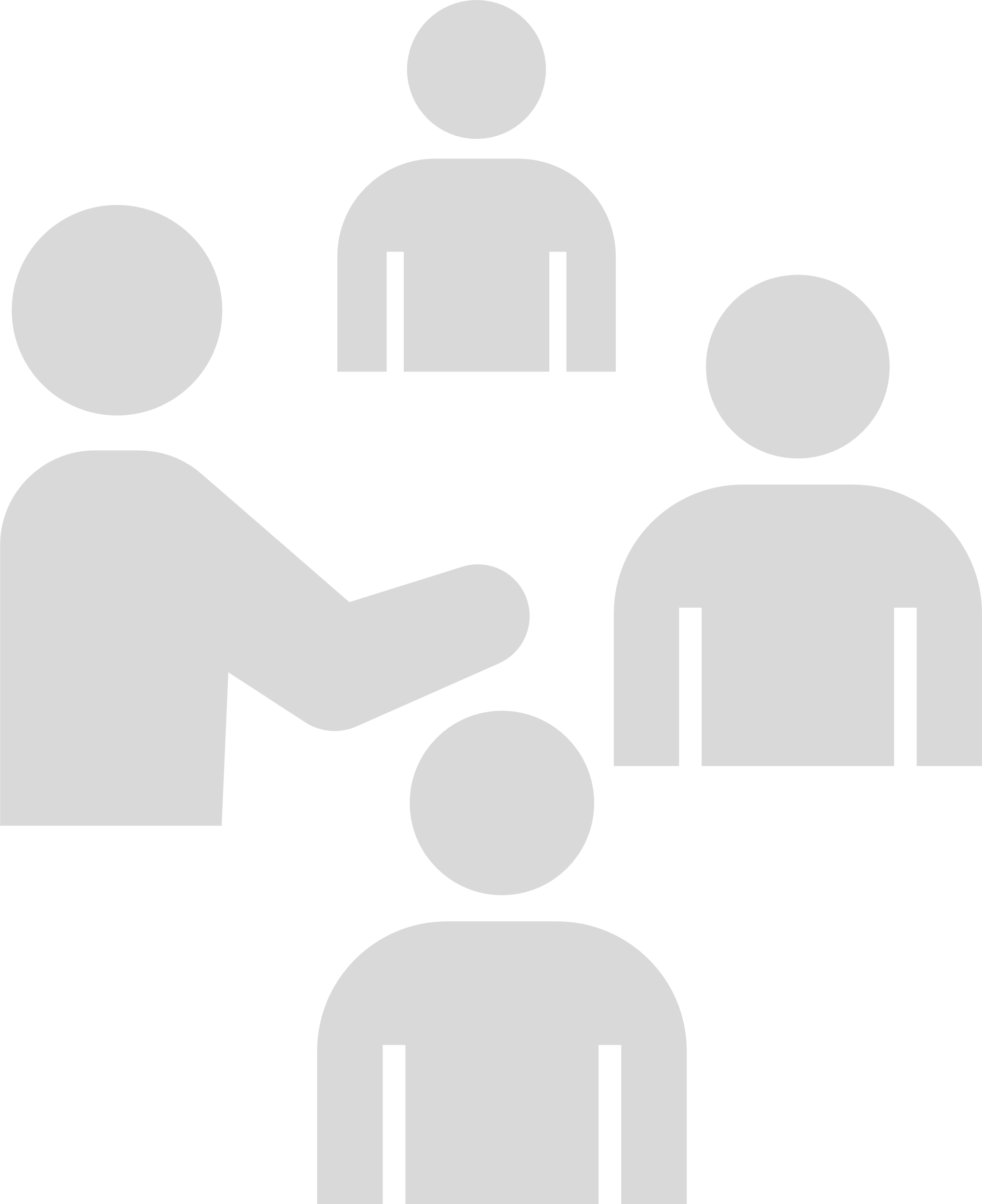 准备工作：
“写出您的故事”练习题
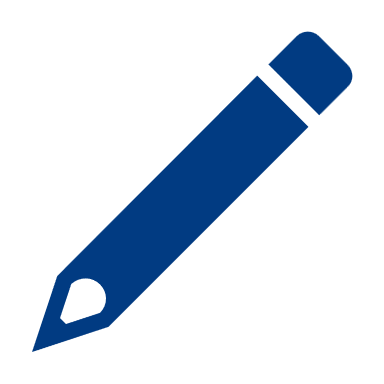 准备工作：
培训师示例
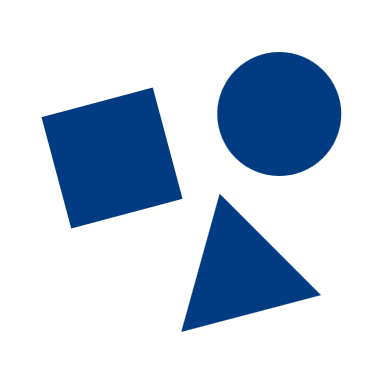 您学到了什么？
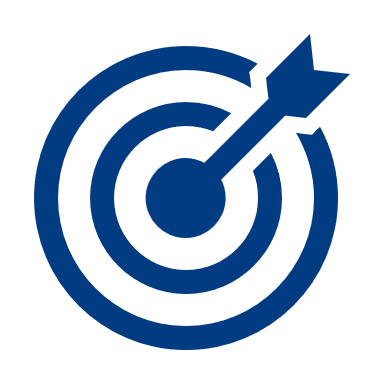 目标：
在需要时讲述我们的故事。
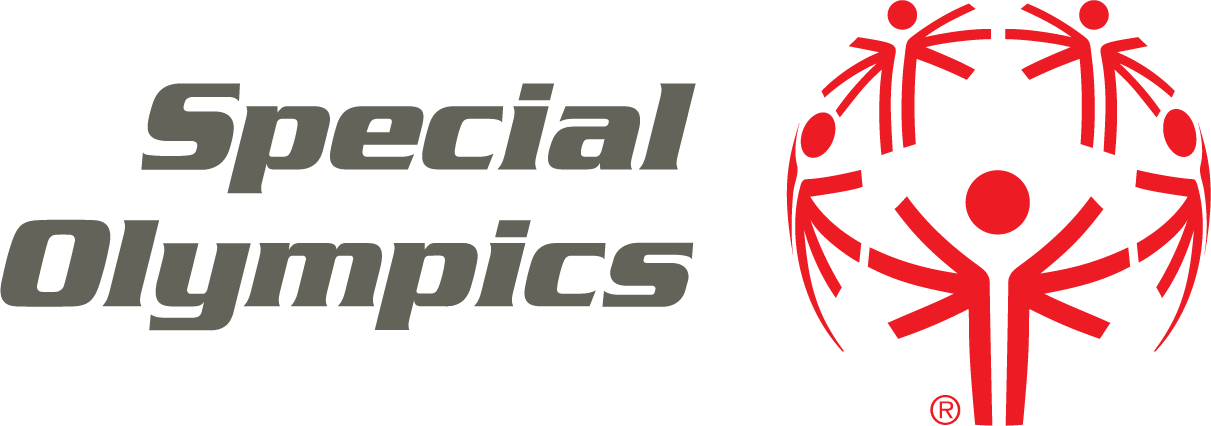 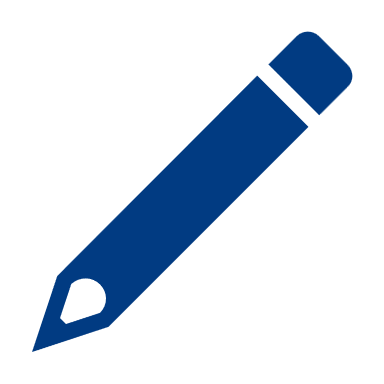 我们来练习一下吧！
我们来练习一下吧！
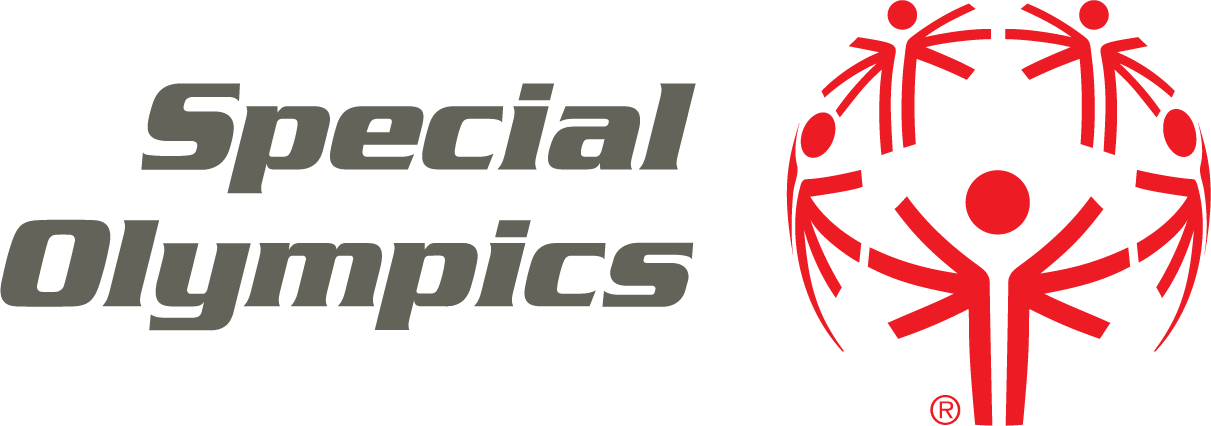 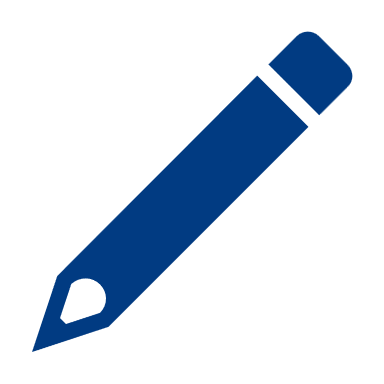 对于您的分配场景...
各自阅读分配给您的场景并回答以下问题：
学员问了什么问题？
您会为学员提供什么建议？
您会向学员讲述什么故事来帮助他们理解？
我们来练习一下吧！
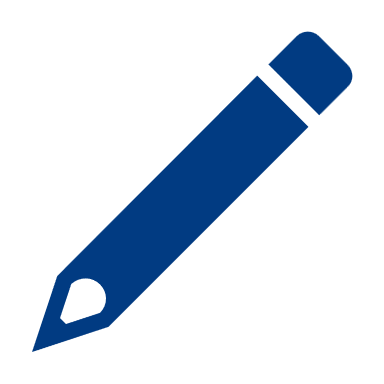 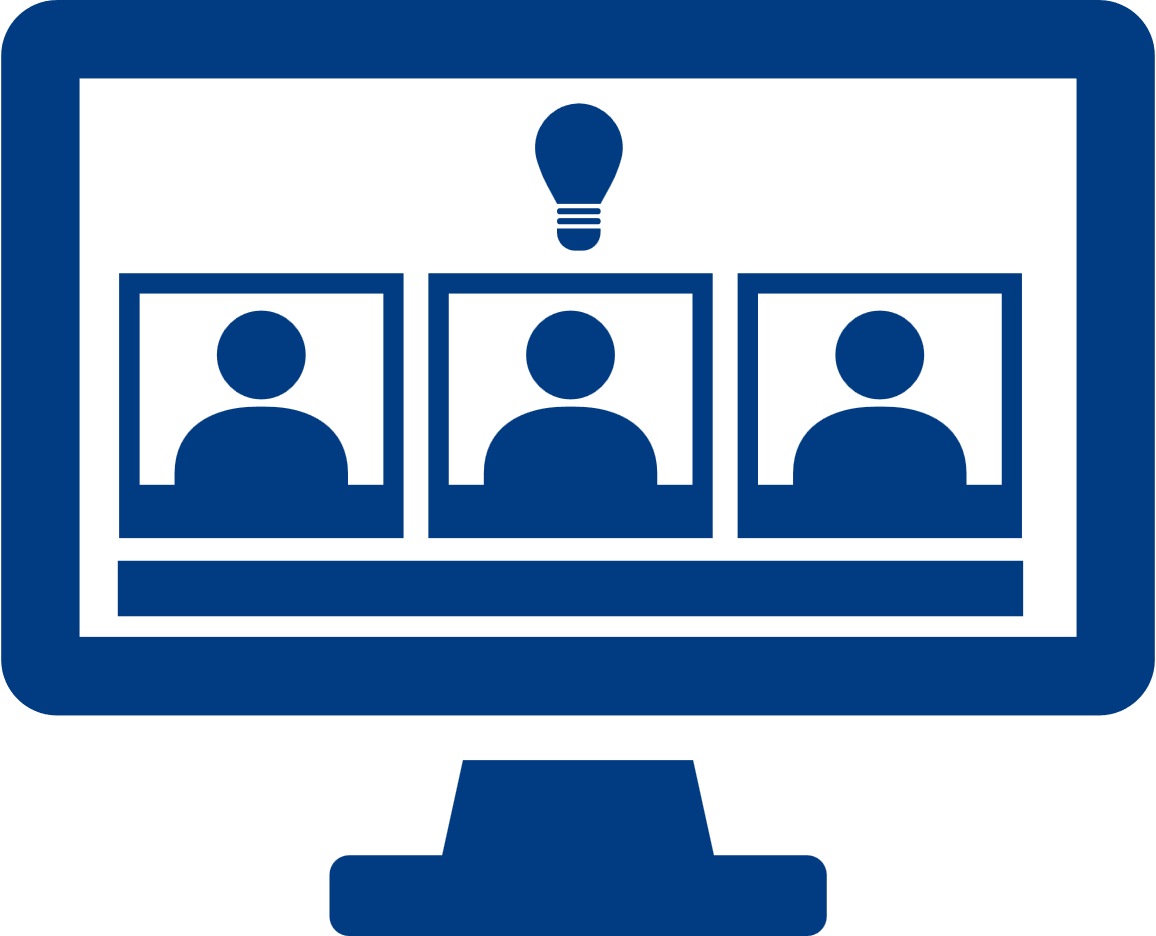 分享您对练习题问题的回答

选择小组中的一员，并在休息后与其中一名培训师针对相应场景进行角色扮演
分组讨论
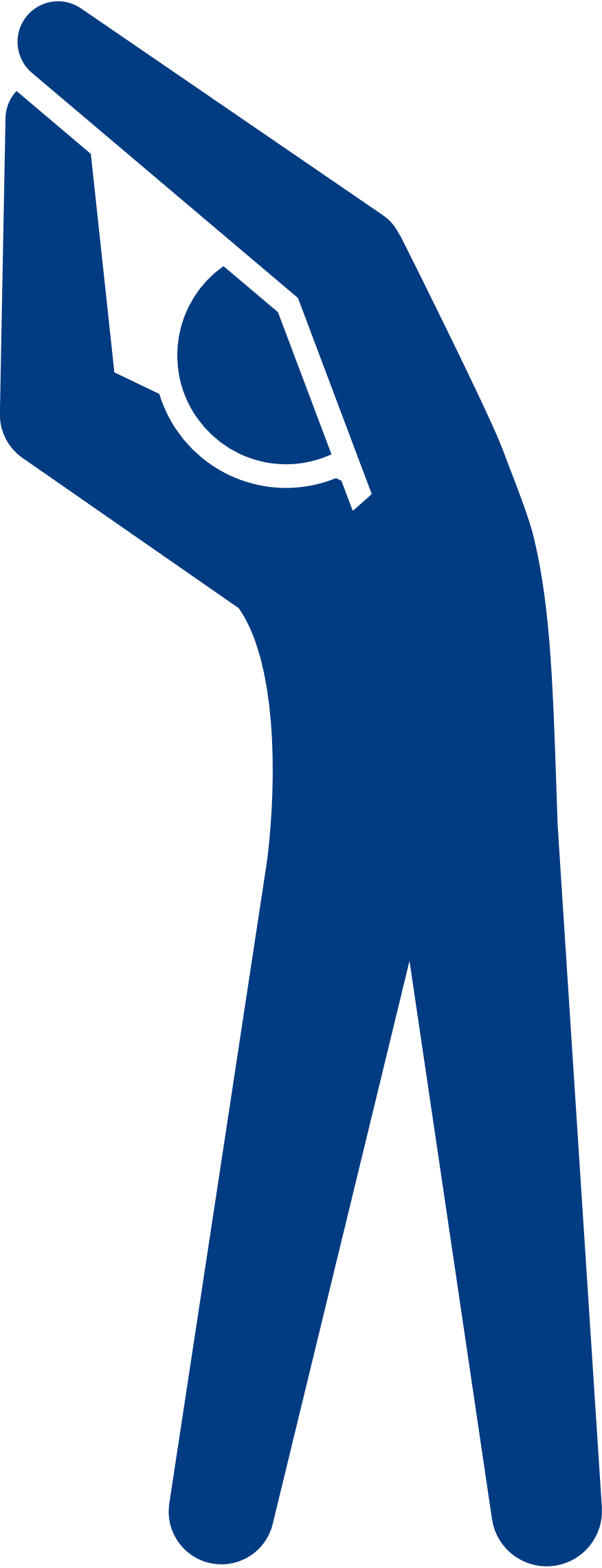 休息
5 分钟
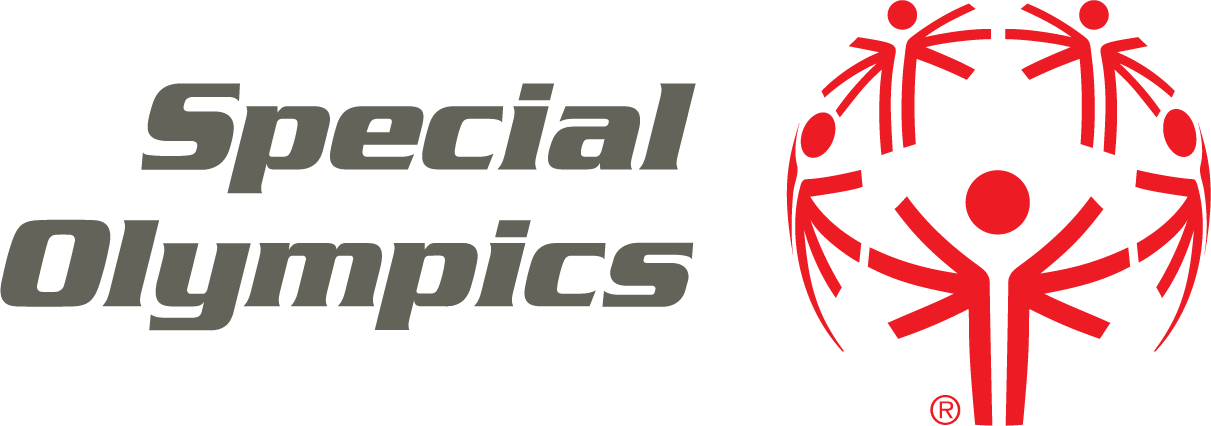 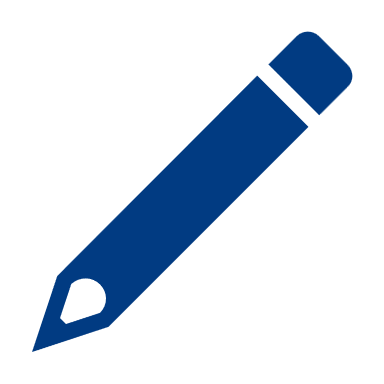 角色扮演练习
角色扮演练习
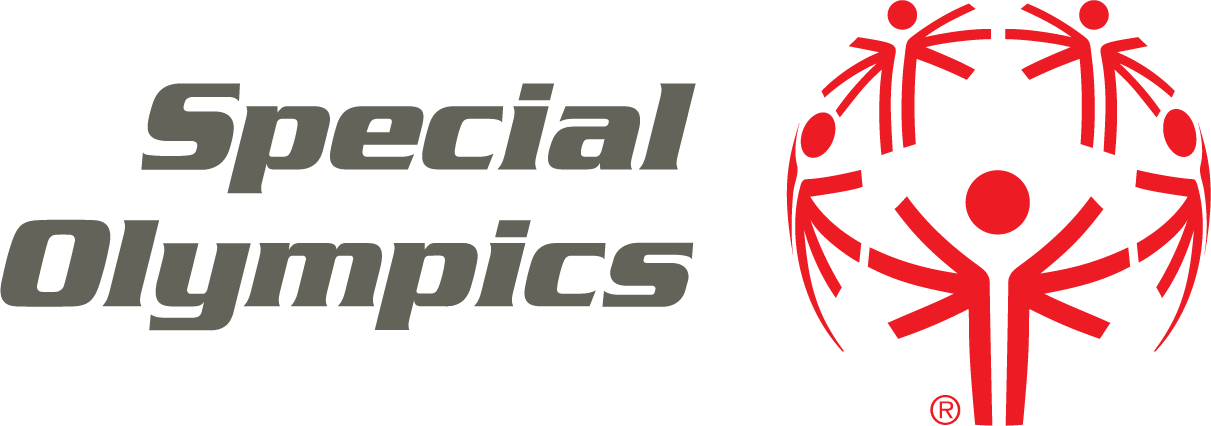 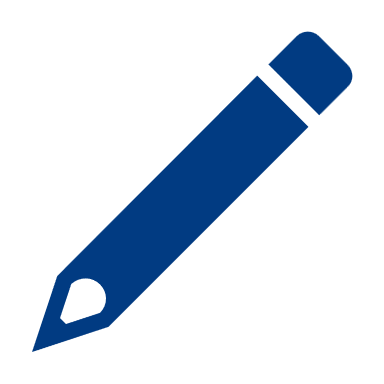 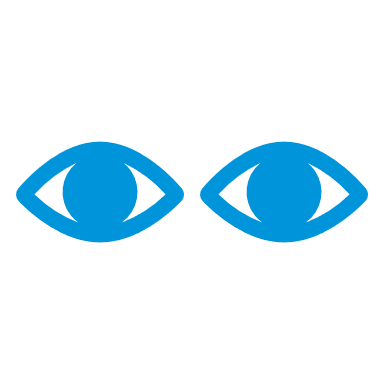 旁观的学员：
请注意志愿者如何使用他们的故事来回答问题
我们来观察...
角色扮演练习
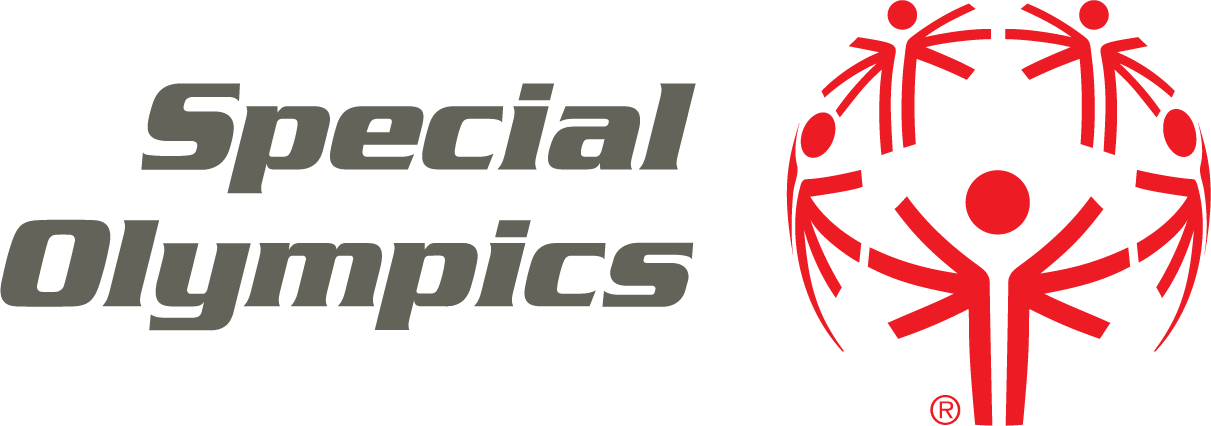 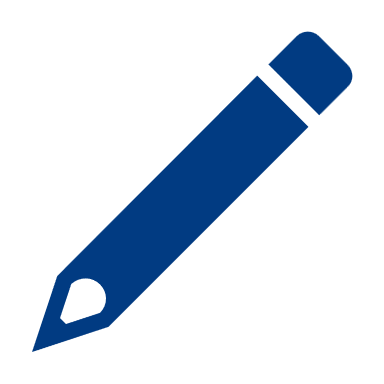 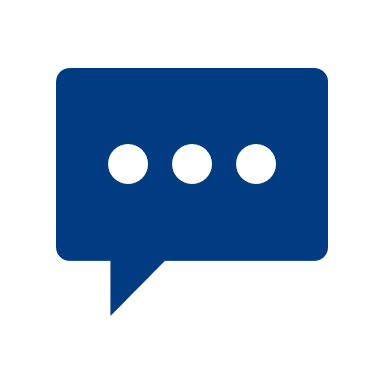 畅所欲言场景：
“感谢您让我们知道畅所欲言和发表看法的重要性。但我不确定这一点在某些情况下是否适用。我参加的会议上有很多人，但大多数情况下只有固定的五六个人发表看法。我想分享自己的想法，而且觉得这些想法可以帮助大家更好地完成项目。但我总是找不到合适的时机发言，别人总是抢先发言。
在这种情况下，我该如何找机会说出我的想法？”
角色扮演练习
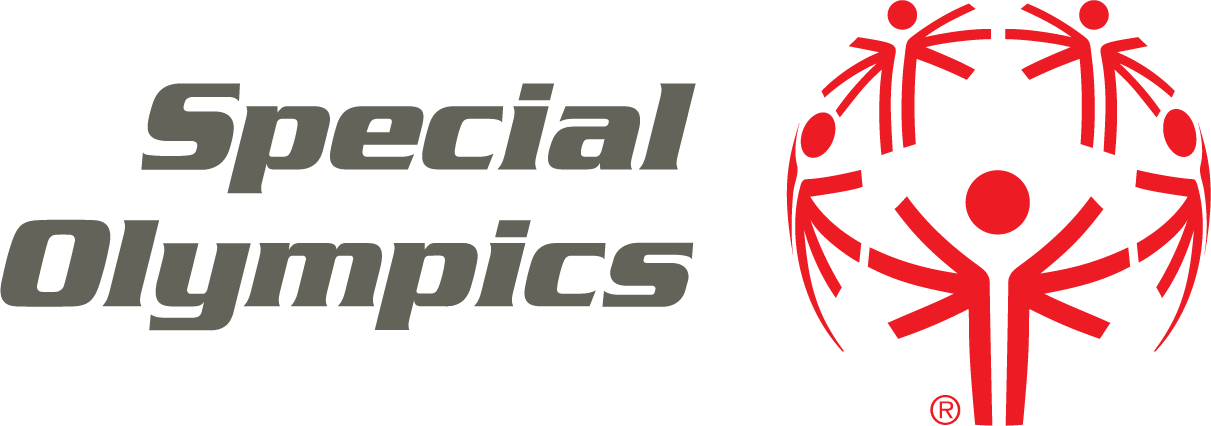 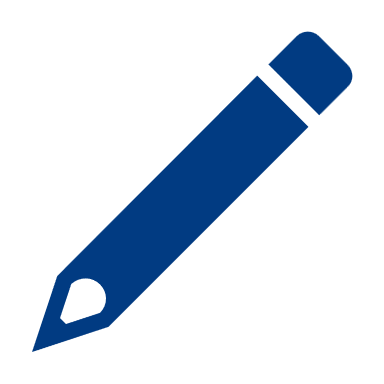 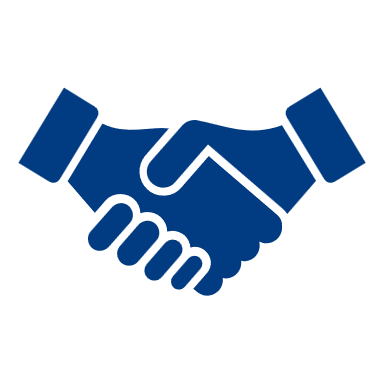 工作委派场景：
“我想承担更多责任和工作。但是我的主管似乎并不想给我安排更具挑战性的工作。他什么事都亲力亲为。
如何让他知道我可以做更多事情？”
角色扮演练习
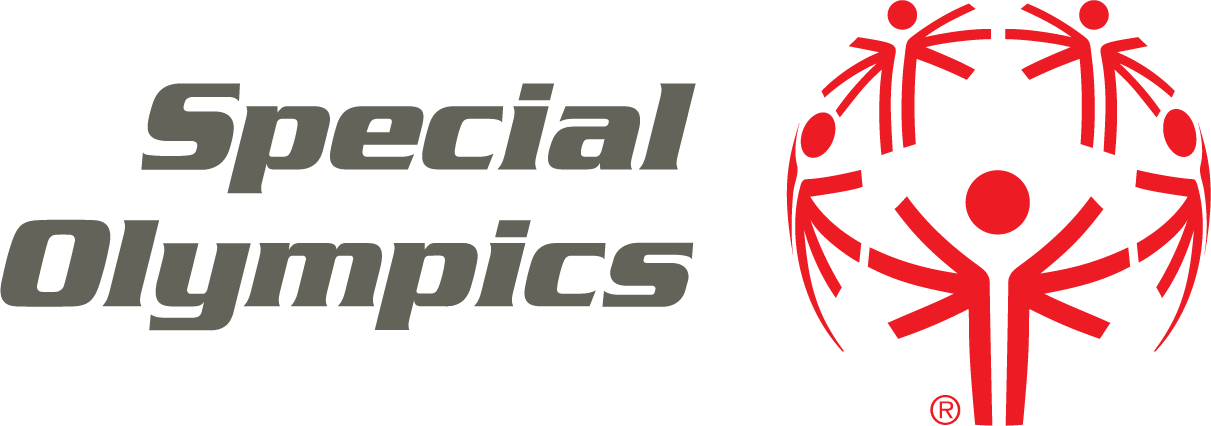 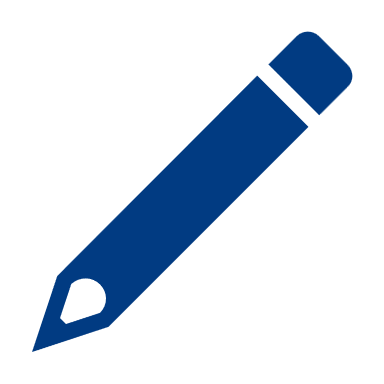 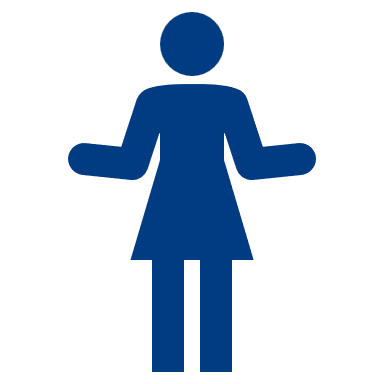 犯错场景：
“我知道可以从错误中吸取教训。但是我们不能犯错！我们的工作非常重要，如果犯错，可能会将别人置身于糟糕的境地。我很害怕失败，不想让别人失望。但是我想尝试新事物。
怎样才能更从容地面对错误？”
回顾所学内容
回顾所学内容
行动计划
今天我们讲了...
讲故事的重要性
练习创作故事
练习讲故事
计划后续步骤
回顾所学内容
行动计划
行动计划模板
您希望在故事讲述和引导方面达成什么目标？（您想在哪些方面有所提升？）
您将如何练习成为故事讲述者/引导者？
计划后续步骤
例子
与专业医护人员一起进行培训
帮助学校变得更具包容性
通过融合领导力培训帮助组织了解雇用智力障碍人士的价值
还有更多...
2 级
引导机会
引导
课程
谢谢！

祝大家能顺利协助他人学习、互动和提出想法